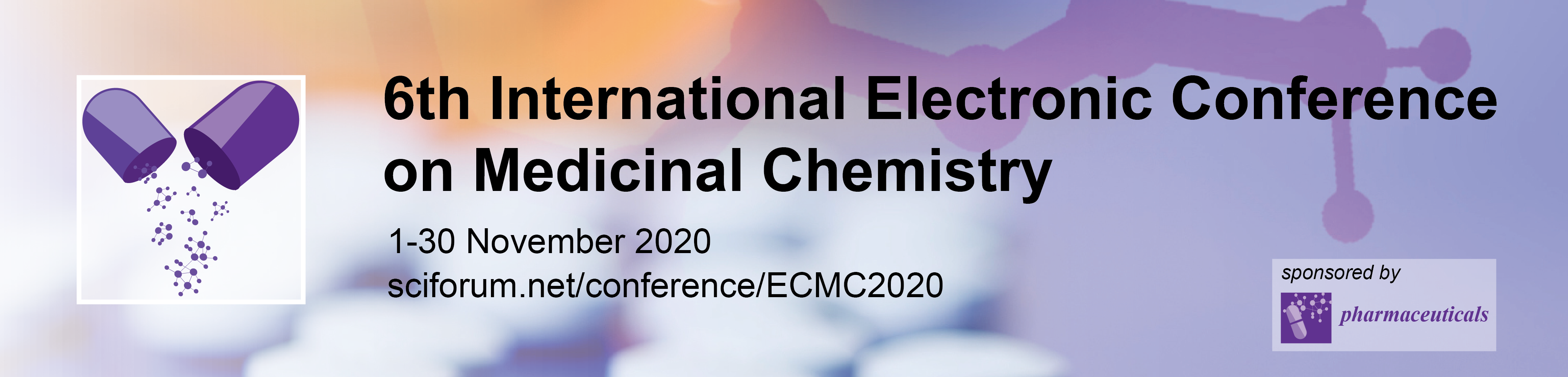 Antimicrobial, antioxidant, and GC-MS analysis of hexane extract of the leaves of Solanum erianthum
By

Taye Alawode1,2*, Labunmi Lajide2, Bodunde Owolabi2 and Mary Olaleye3

1Department of Chemistry, Federal University Otuoke, Nigeria
2Department of Chemistry, Federal University of Technology Akure, Nigeria 3Department of Biochemistry, Federal University of Technology Akure , Nigeria

*Corresponding email: onatop2003@yahoo.com
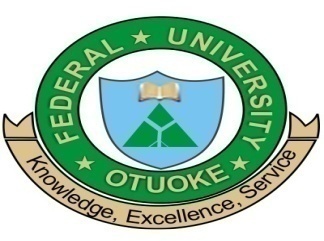 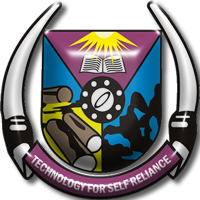 Antimicrobial, Antioxidant and GC-MS Analysis of Hexane  
Extract of the Leaves of Solanum erianthum
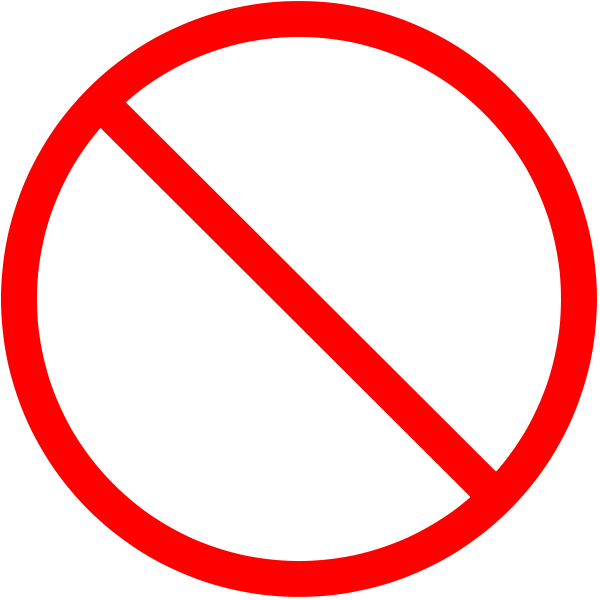 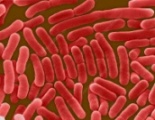 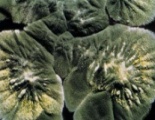 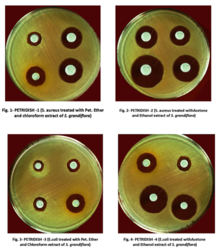 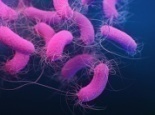 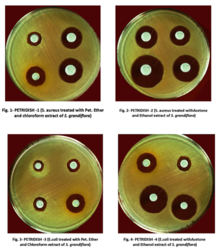 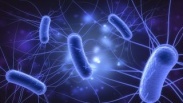 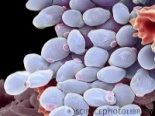 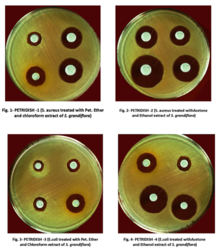 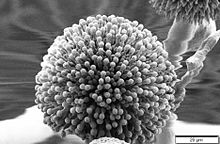 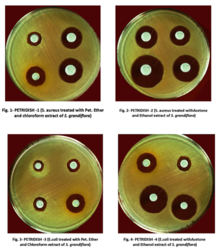 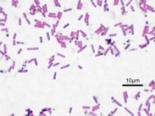 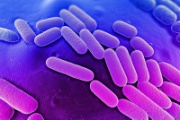 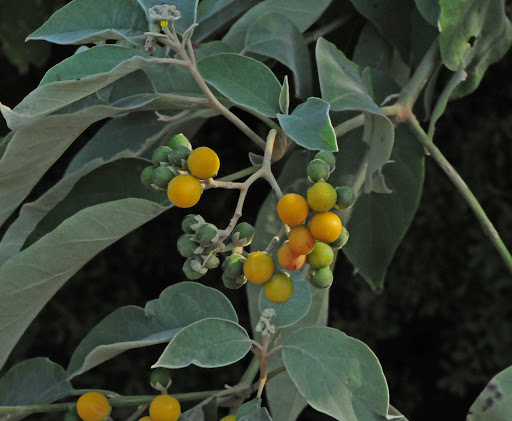 Antimicrobial Assay
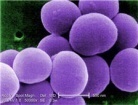 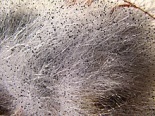 Hexane Extraction
GC-MS Analysis
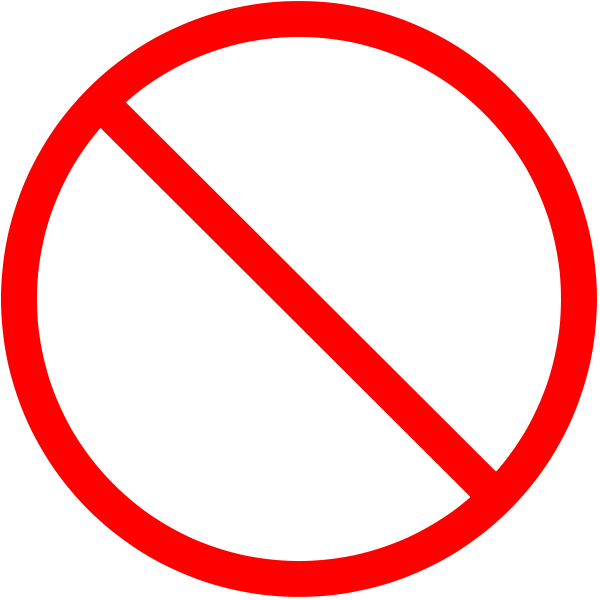 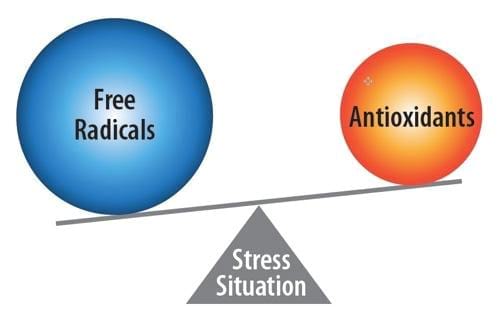 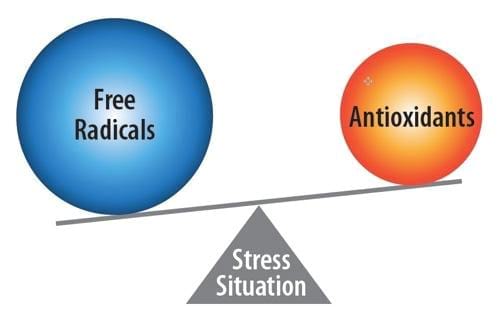 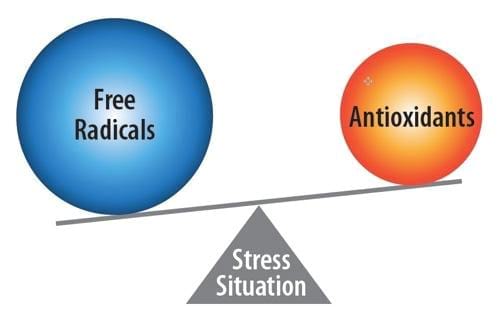 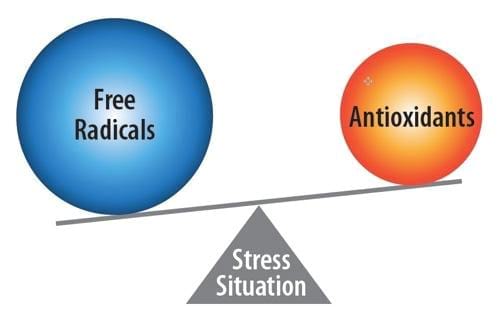 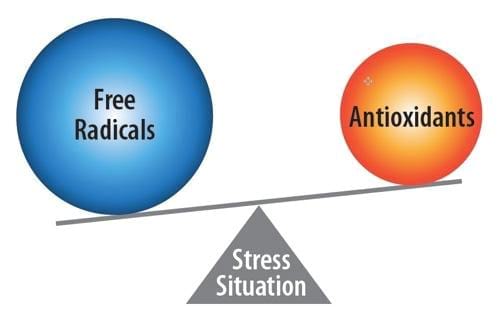 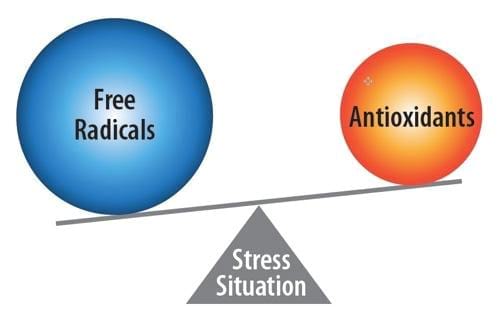 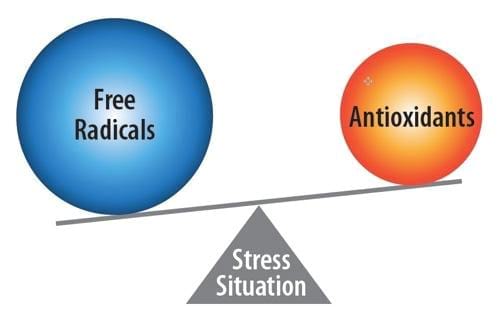 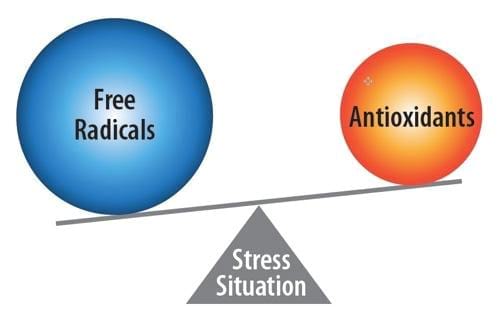 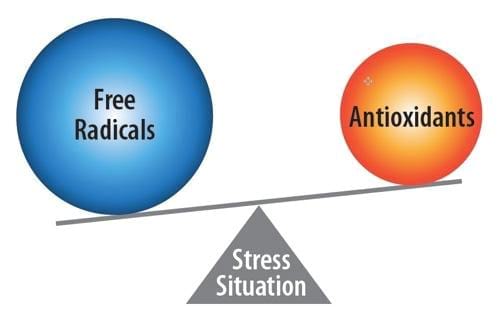 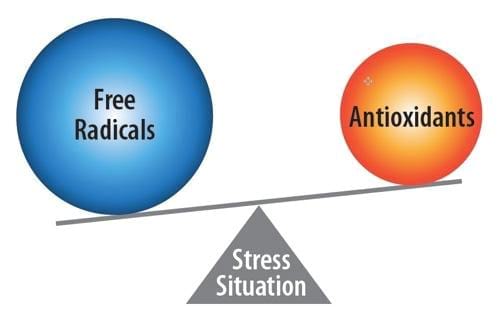 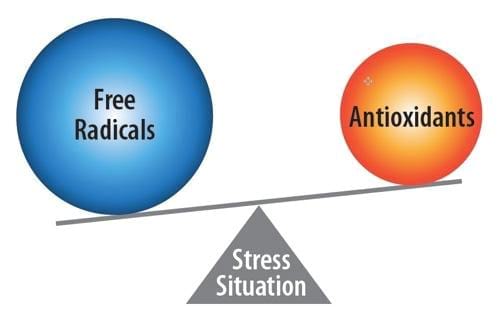 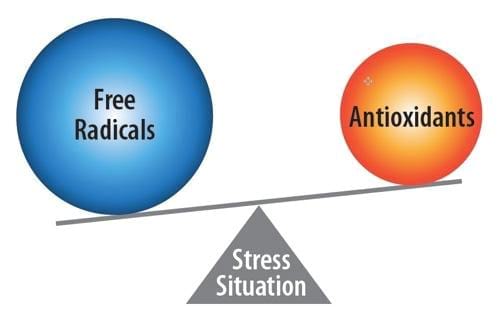 Plant Antioxidants
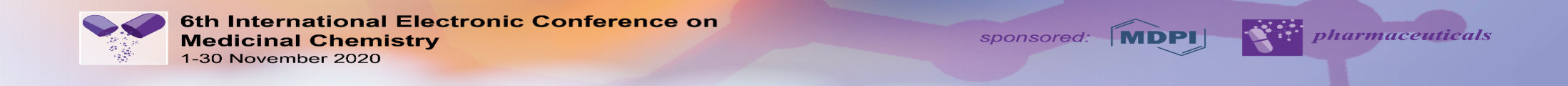 Antimicrobial, Antioxidant and GC-MS Analysis of Hexane  
Extract of the Leaves of Solanum erianthum
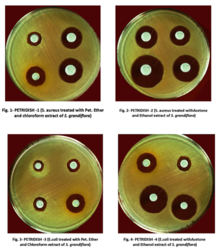 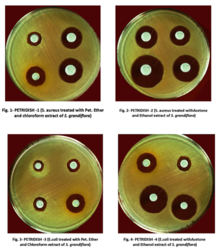 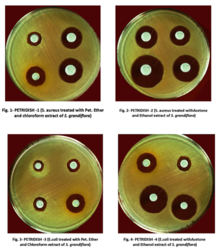 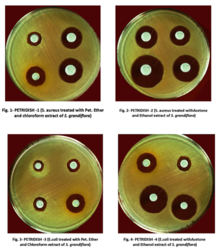 Antimicrobial Assay
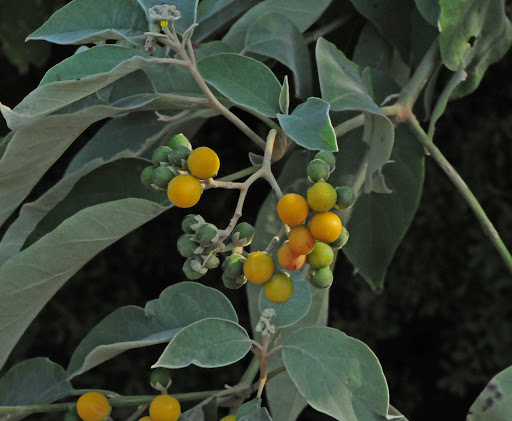 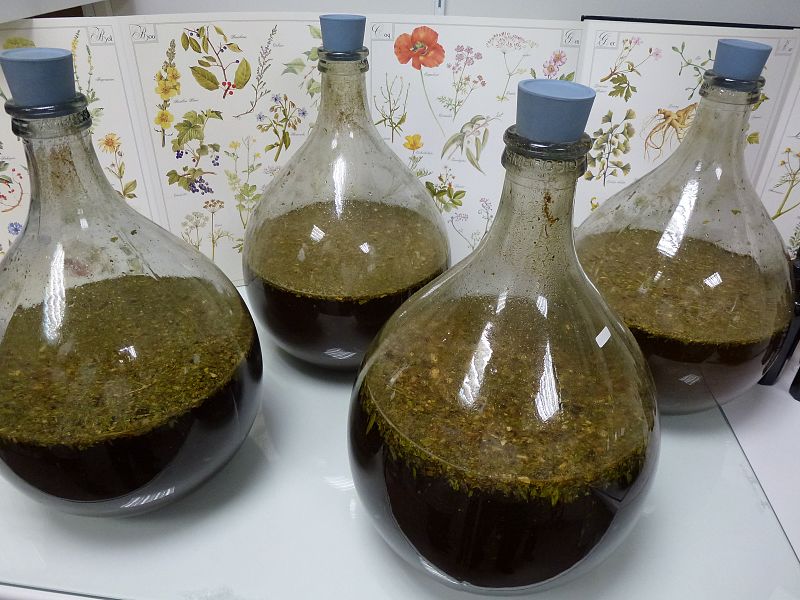 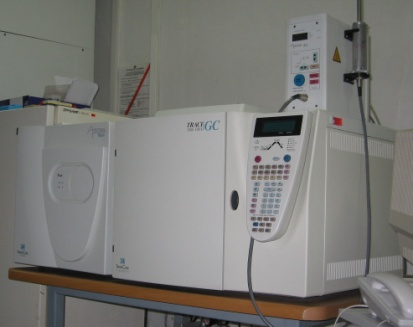 GC-MS Analysis
Hexane Extract
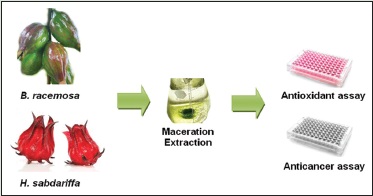 Solanum erianthum
Antioxidant Assay
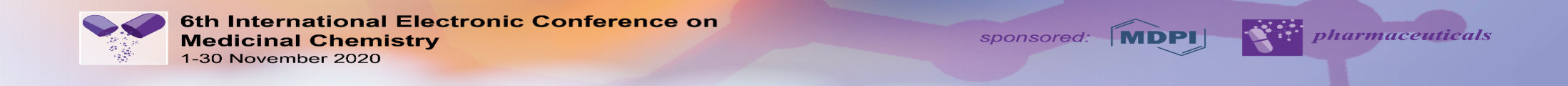 ABSTRACT
Solanum erianthum is used in ethnomedicine for the treatment of various diseases. In the study, the hexane extract of the plant was screened for  antimicrobial and antioxidant activities. Dried leaves samples were extracted with hexane. The extract was screened for activity against Staphylococcus aureus, Escherichia coli, Bacillus subtilis, Pseudomonas aeruginosa, Salmonella typhi, Klebisidlae pneumonae, Candida albicans, Aspergillus niger, Penicillium notatum and Rhizopus stolonifer at concentrations ranging between 6.25 mg/ml and 200 mg/ml using the agar diffusion method. The extract was screened for antioxidant activities using the DPPH free radical scavenging assay  at concentrations between 0.0625 mg/ml and 1 mg/ml. All results were compared with those of the standard drugs. GC-MS analysis of the extract was thereafter carried out. Activities generally increased with the concentration in the antimicrobial assay. The highest zone of  inhibition (28 mm) was obtained against S. aureus at 200 mg/ml. The extract, however, did not show a zone of inhibition as high as that of the standard drug (gentamycin and tioconazole) against any of the test organisms. IC50 value of 0.729 was obtained in the DPPH assay which is higher than the IC50 value (of 0.017) got for the standard Ascorbic acid. Some of the major compounds observed in extract include 1-octadecene  (23.59 %), 9,12-Octadecadienoic acid (Z,Z) (14.01 %) and hexadecanoic acid ethyl ester (8.06 %). These compounds could have contributed to the bioactivities demonstrated by the extract. 

Keywords: Solanum erianthum, hexane, antimicrobial, antioxidant, GC-MS
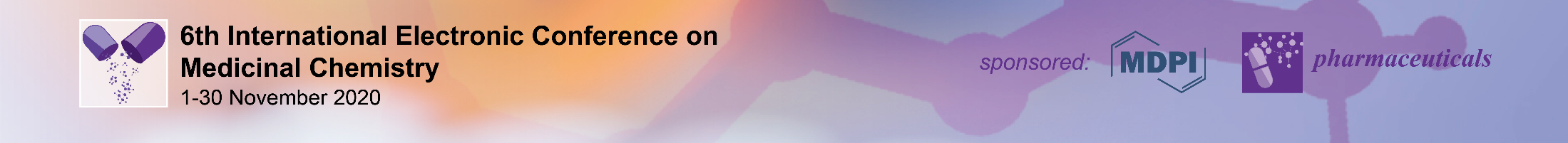 Introduction
Medicinal plants are widely employed as alternative form of treatment in many countries. Most often, however, the ethnobotanical uses of the plants are not backed up with scientific evidence.

Presently, research efforts are often directed at validating these claims. Where the medicinal properties are established, the biologically-active organic molecules responsible for the observed medicinal properties of the plants are isolated in pure form.

The present study investigates the leaves of S. erianthum for antimicrobial and antioxidant activities. The plant is used for the treatment of skin infections by traditional medical practitioners in south-western Nigeria.
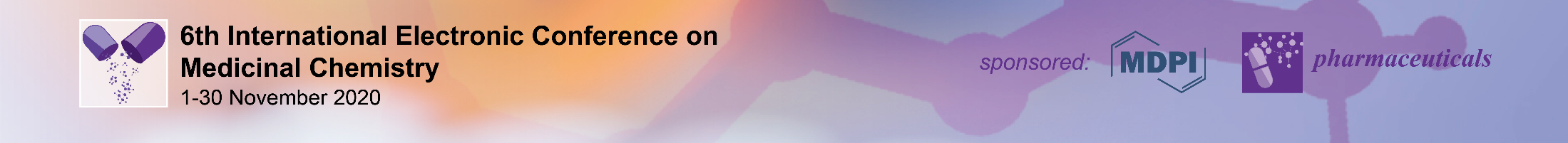 Results and Discussion
Phytoconstituents in Hexane Extracts of  leaves of  S. erianthum
Several compounds from these phytochemical groups have been reported to possess antibacterial, antifungal and antioxidant properties (Othman et al., 2019)
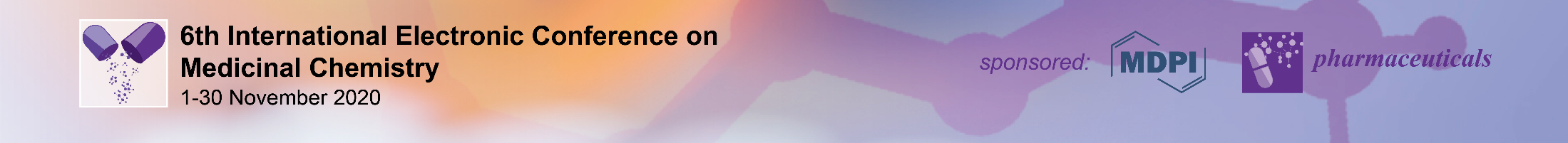 Results and Discussion (Cont’d)
Antibacterial activity
SA- S. aureus, EC – E. coli, BS – B. subtilis, PA – P. aeruginosa, ST – S. typhi, 
KP – K. pneumonia
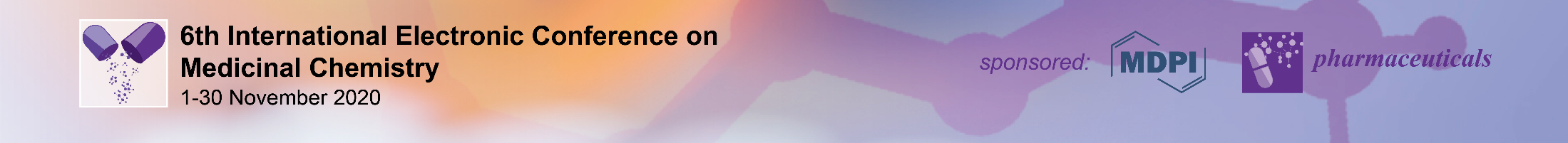 Results and Discussion (Cont’d)
Antifungal activity
CA – C. albicans, AN – A. niger, PN – P. notatum, RS – R. stolonifer
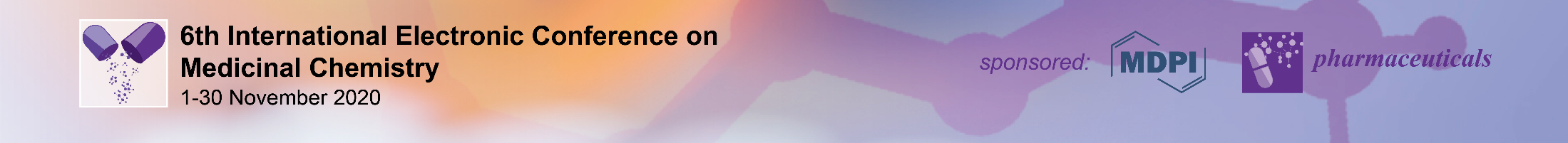 Results and Discussion (Cont’d)
Generally, it can be observed that the zones of inhibition increased with increasing concentrations of the extracts. This is in agreement with previous reports (Homaida et al., 2019).

S. aureus is most    susceptible to the extract with MIC  value of  1.25 mg/ml

Escherichia coli, Klebsiella pneumoniae  and Staphylococcus aureus  are gram negative bacteria. Gram-negative bacteria which are known for their ability to restrict the diffusion of hydrophobic compounds through their membranes. Antifungal resistance by C. albicans has also been reported to occur with long-term antifungal use and with recurrent infections 
(Arendrup and Patterson, 2017).
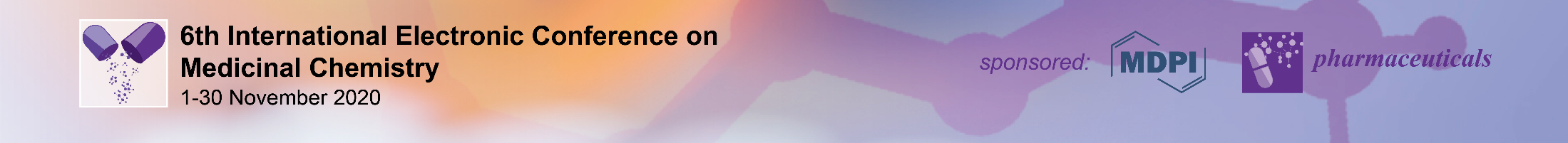 Results and Discussion (Cont’d)
The antimicrobial activity observed against the test organisms could be due to the interactions  of the plant active metabolites with the organism’s cytoplasmic membrane leading to the leakage of intracellular components and precipitation of cytoplasmic contents (Thangamani et al., 2016).
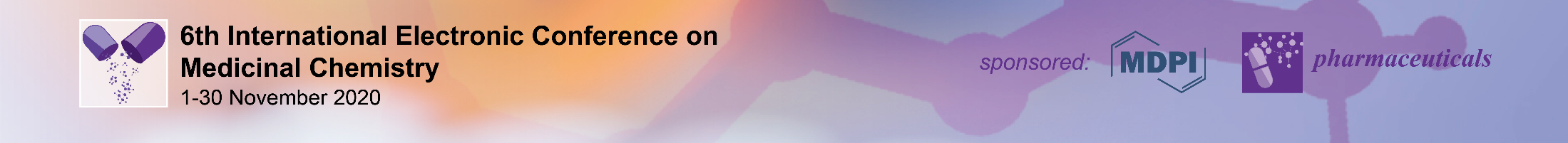 Results and Discussion (Cont’d)
DPPH Scavenging Activity: Standard versus Extract
The DPPH scavenging properties increased with the concentration of the extracts. Similar trends have been observed in previous studies (Pavithra and Vadivukkarasi, 2015).
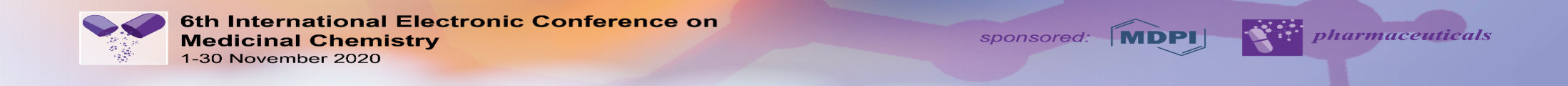 Results and Discussion (Cont’d)
GC-MS Analysis: Some Compounds detected in the hexane extract of  the leaves
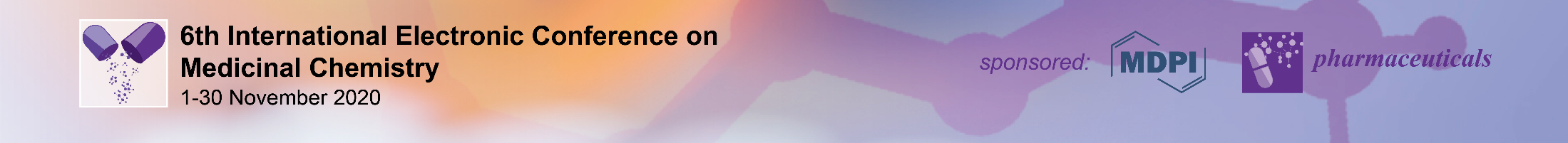 Results and Discussion (Cont’d)
Biological activities of some of the detected compounds (Cont’d)
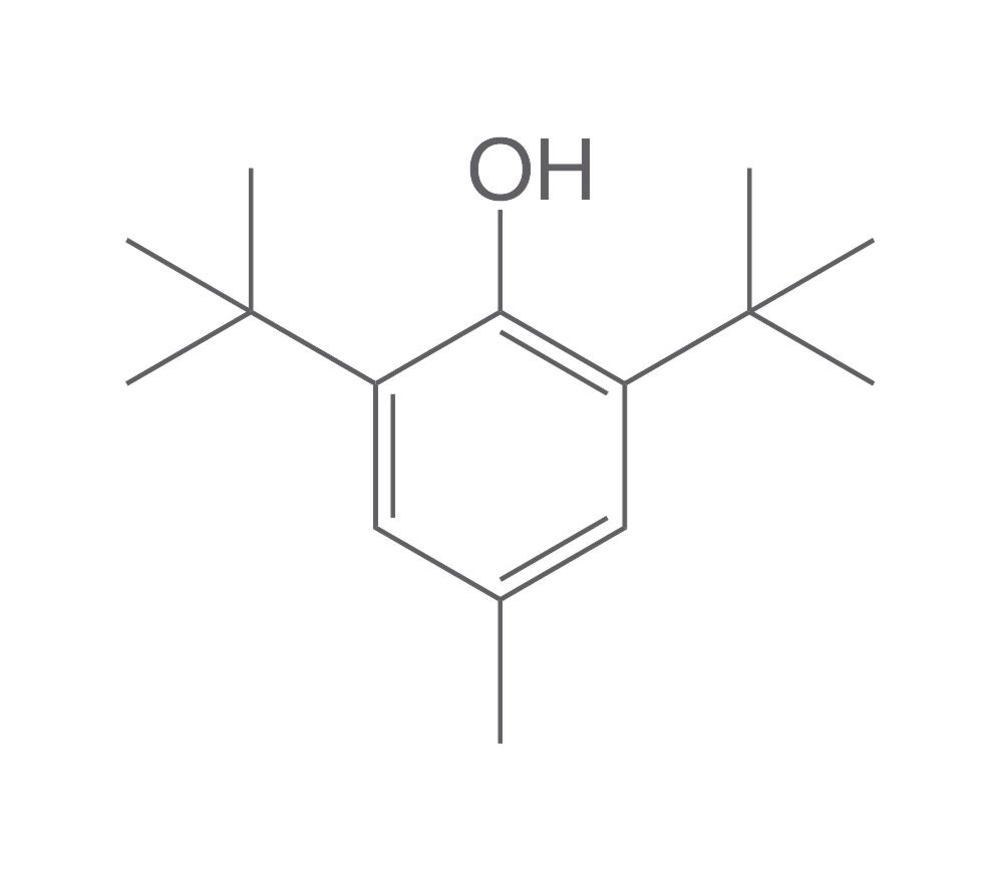 Butylated Hydroxytoluene
Butylated hydroxytoluene  (BHT) is a most commonly used antioxidant recognized as safe for use in foods containing fats, pharmaceuticals, petroleum products, rubber and oil industries (Yehye et al., 2015).
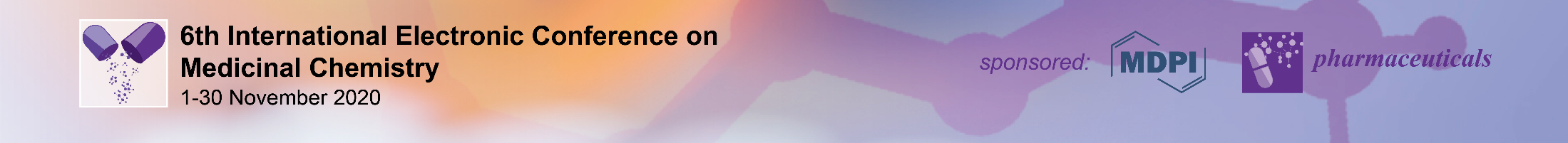 Results and Discussion (Cont’d)
Biological activities of some of the detected compounds (Cont’d)
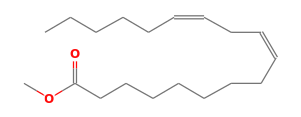 9,12-Octadecadienoic acid (Z,Z)
Antiinflammatory, hypocholesterolemic, cancer preventive, hepatoprotective, nematicide, insectifuge(cide), antihistaminic, antieczemic, antiacne, 5-α reductase inhibitor, antiandrogenic, antiarthritic, anti coronary, antimicrobial (Adeoye-Isijola et al., 2018).
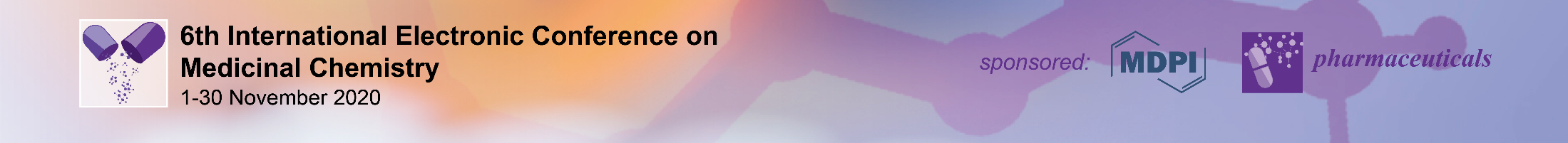 Results and Discussion (Cont’d)
Biological activities of some of the detected compounds (Cont’d)
Anticancer, antioxidant and antimicrobial activity (Mishra and Sree, 2007; Uma and Parvathavarthini, 2010)
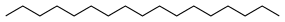 Heptadecane
Anticancer, antioxidant and antimicrobial activity (Mishra and Sree, 2007; Uma and Parvathavarthini, 2010)
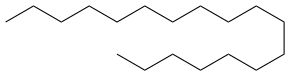 Octadecane
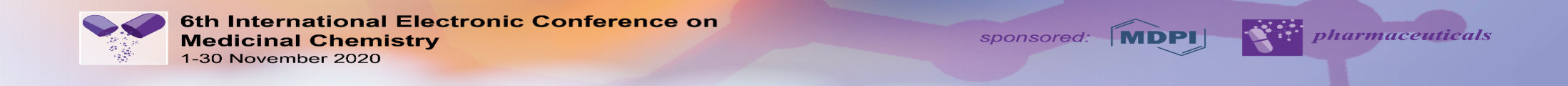 Results and Discussion (Cont’d)
Biological activities of some of the detected compounds (Cont’d)
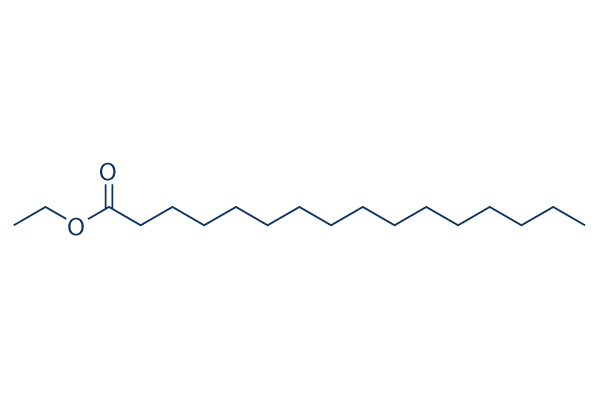 Antioxidant, Hemolytic, Hypocholesterolemic, Nematicide (Tyagi and Agarwal, 2017)
Hexadecanoic acid, ethyl ester
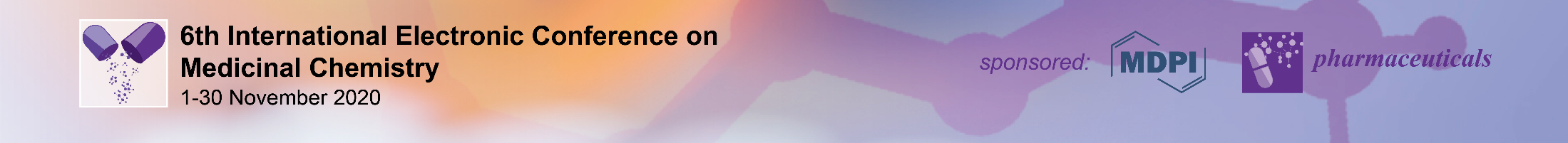 Conclusion
The hexane extract of the leaves of S. erianthum demonstrated antimicrobial  and antioxidant activities. While the activities obtained is not as high as those of the standard drugs, the extract has shown some potential as a source of antimicrobial and antioxidant compounds.
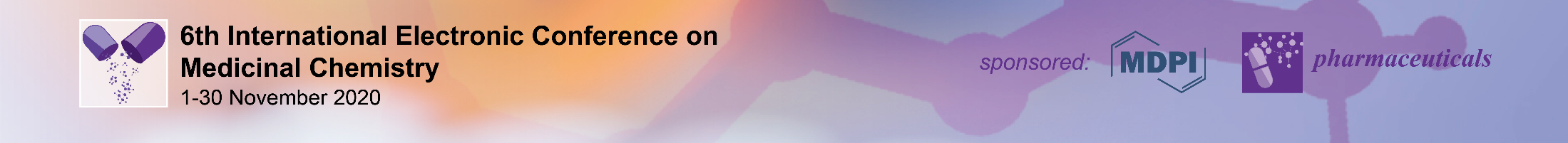